Animal Phrases
Animal Phrases
Click your mouse to move through the presentation. 
The question will pop up first and then when you click again, the answer will appear. Try to answer before it appears. 
Enjoy!
There are many common expressions that have animals or birds in them. The following slides will give you the animal for you to complete the expression…
Eager
Beaver
Going to the
Dogs
Raining
Cats and Dogs
A little
Cuckoo
A little birdie
Told me
Birds of a feather
Flock Together
A dumb
Bunny
A copy
Cat
A night
Owl
A silly
Goose
A lone
Wolf
Being a
Sheep
The early bird
Gets the worm
A bird in the hand
Is worth two in the bush
A dark
Horse
The next section are all animal metaphors. Try to fill in the blanks.
As busy as a
Bee
As wise as an
Owl
As sly as a
Fox
As quick as a
Rabbit
As mad as a
Bull
As small as a
Mouse
As tiny as a
Shrew
As free as a
Bird
As big as an
Elephant
As proud as a
Peacock
As meek as a
Lamb
As slow as a
Tortoise
As sleek as a
Cat
As friendly as a
Dog
As fat as a
Pig
As mean as a
Wolf
As bold/cagy as a
Lion
As swift as a
Bird
As stubborn as a
Mule
As ancient as a
Dinosaur
As funny as a
Monkey
As blind as a
Bat
As quiet as a
Mouse
As strong as an
Ox
As weak as a
Kitten
As slow as a
Snail
As cold as a
Fish
As silly as a
Goose
As hungry as a
Horse
Find Us on the Web
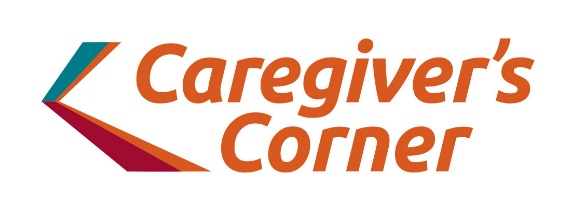 For more information, resources and helpful videos visit the McCormick Care Group “Caregiver’s Corner” website 

Like us on Facebook“McCormick Dementia Services”

Subscribe to our YouTube channel “McCormick Care Group”
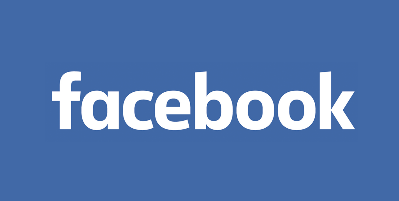 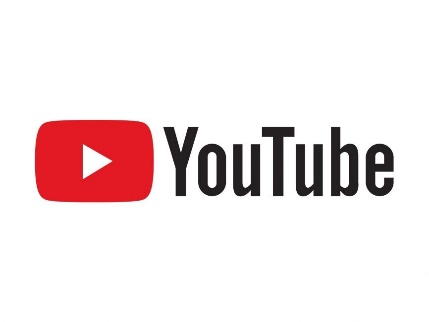